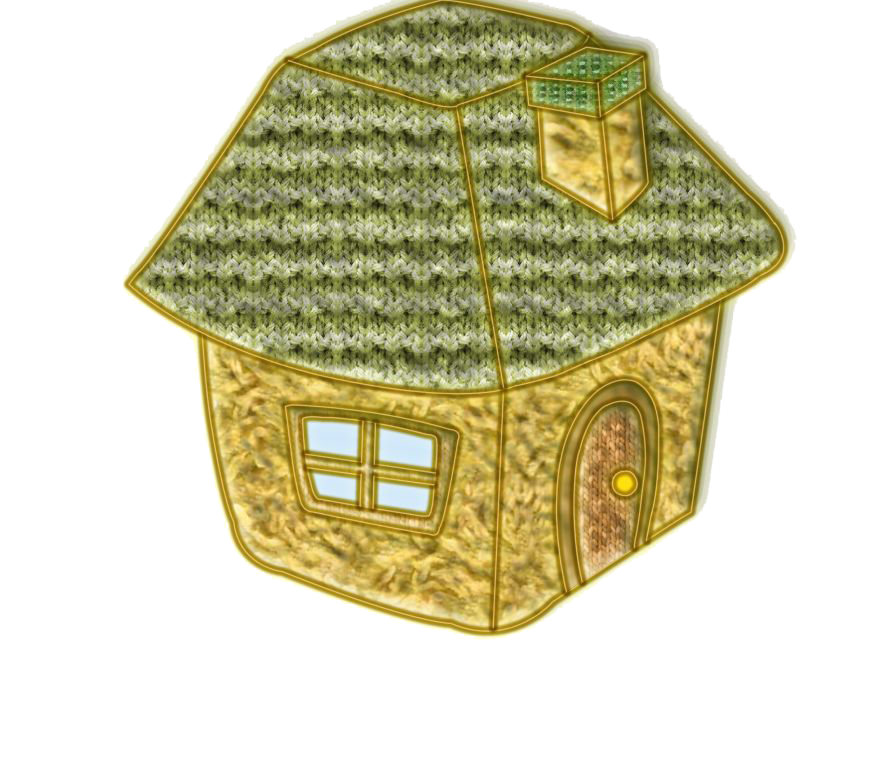 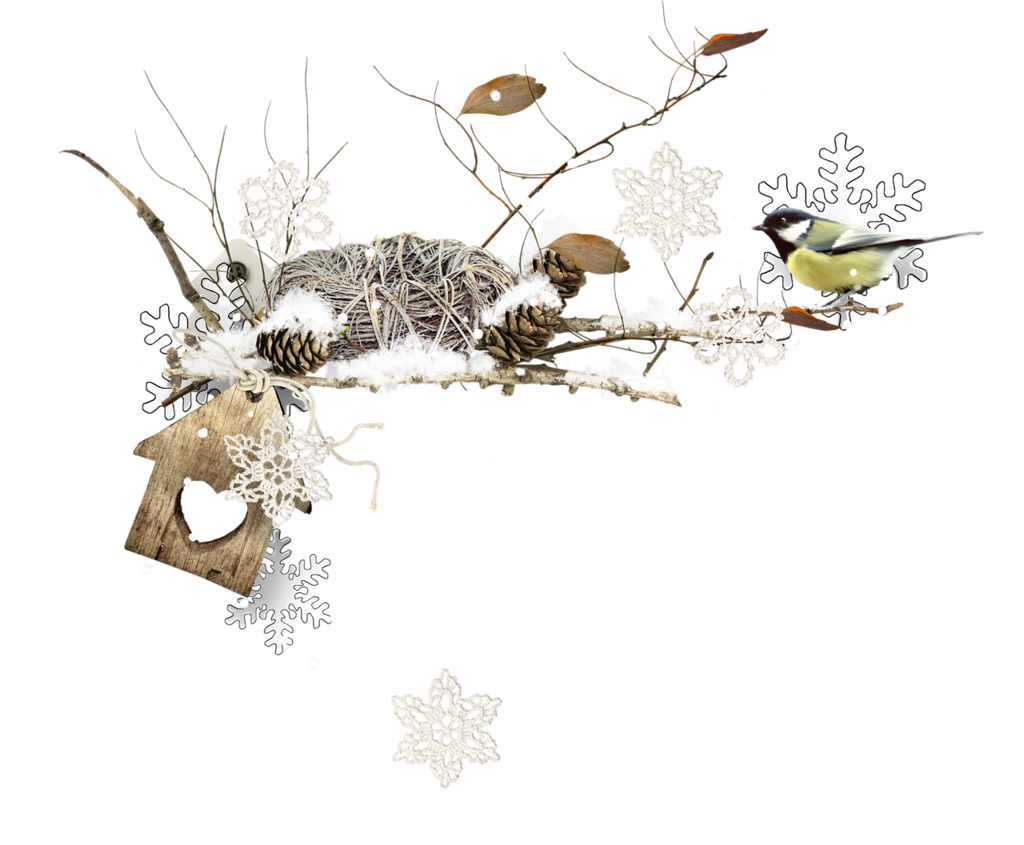 Конкурс 
«Дом вверх дном»
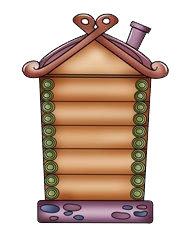 Участники дети и родители группы №12
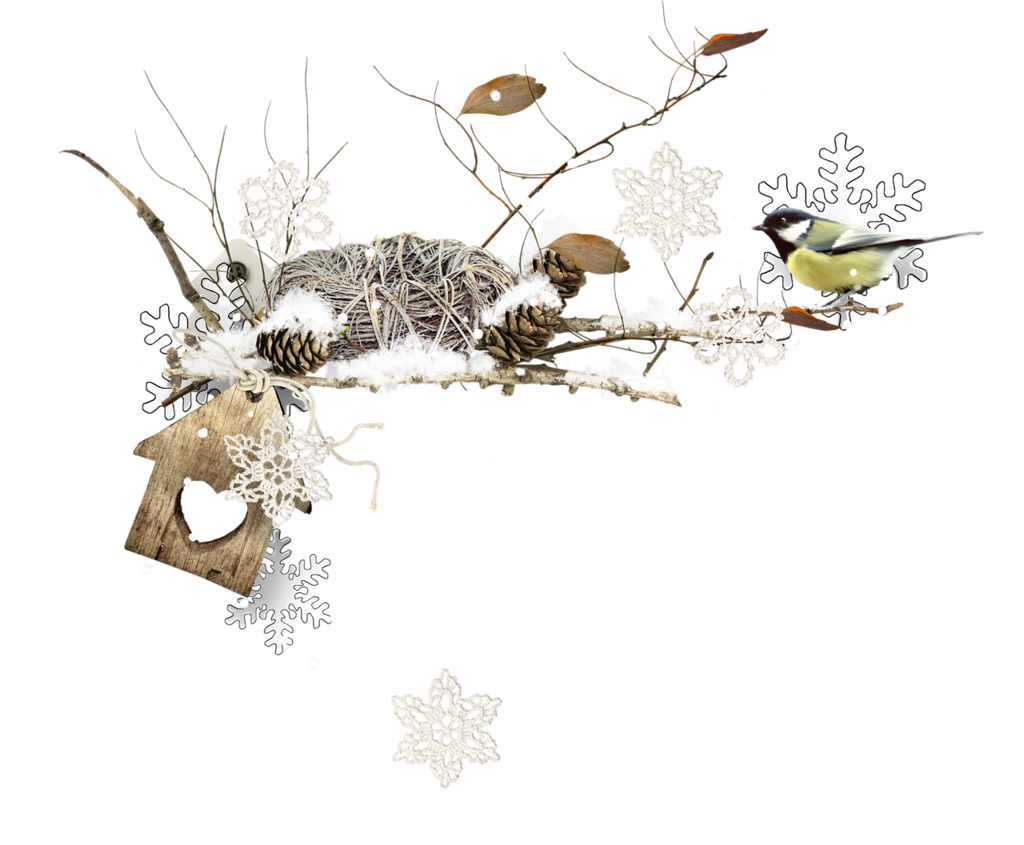 Семья 
Золотых Варвары
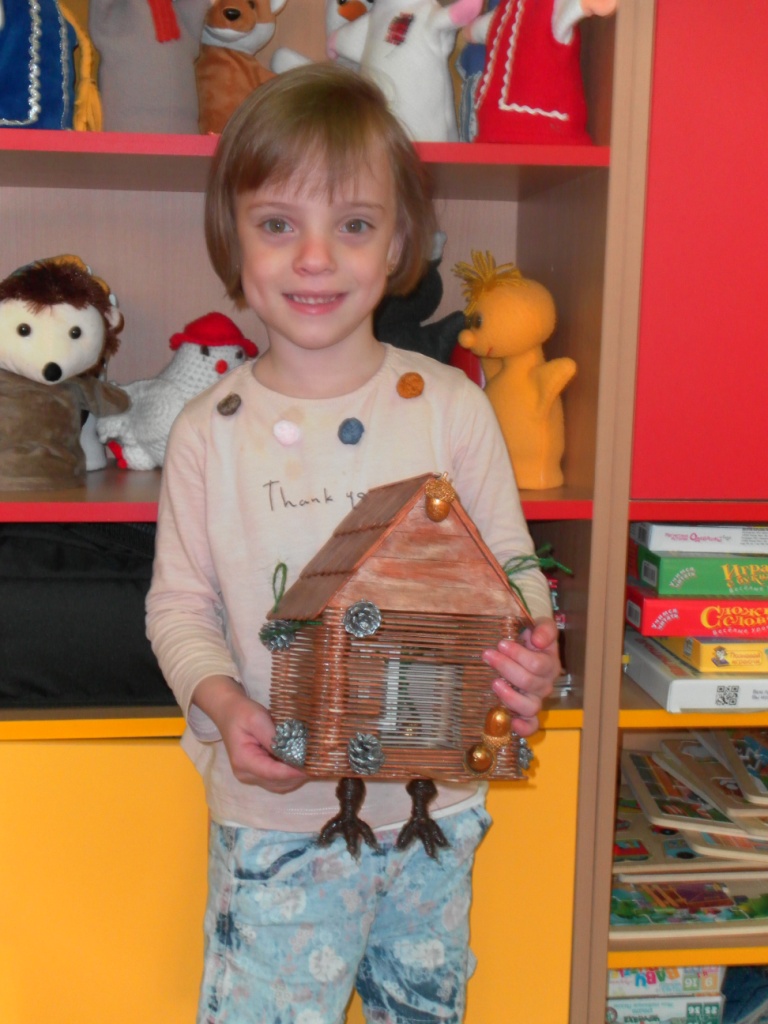 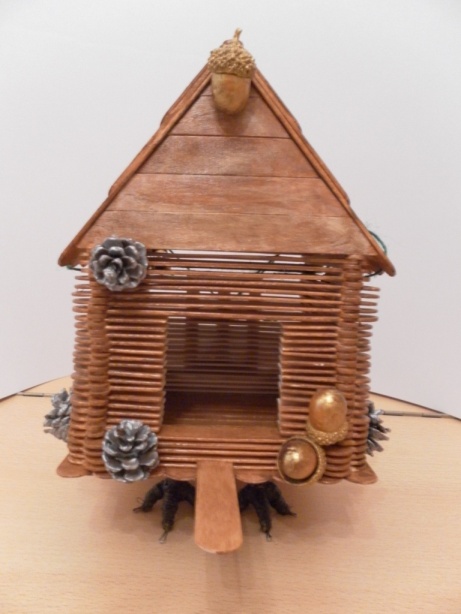 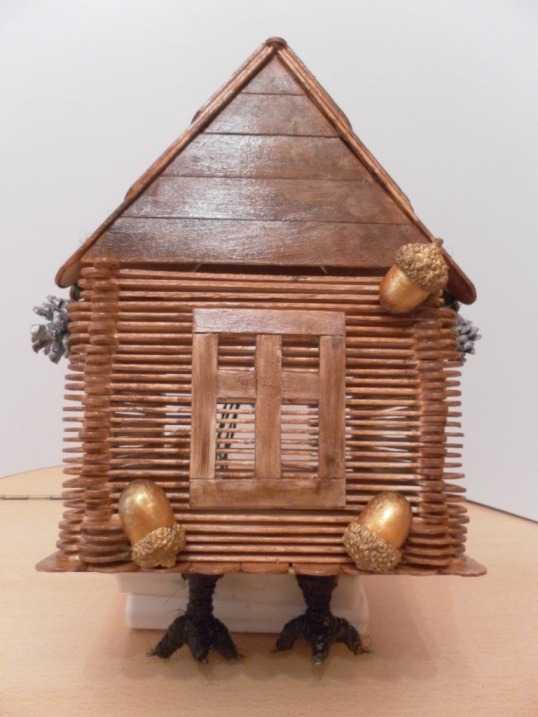 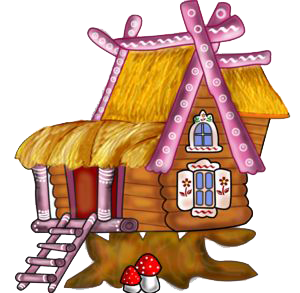 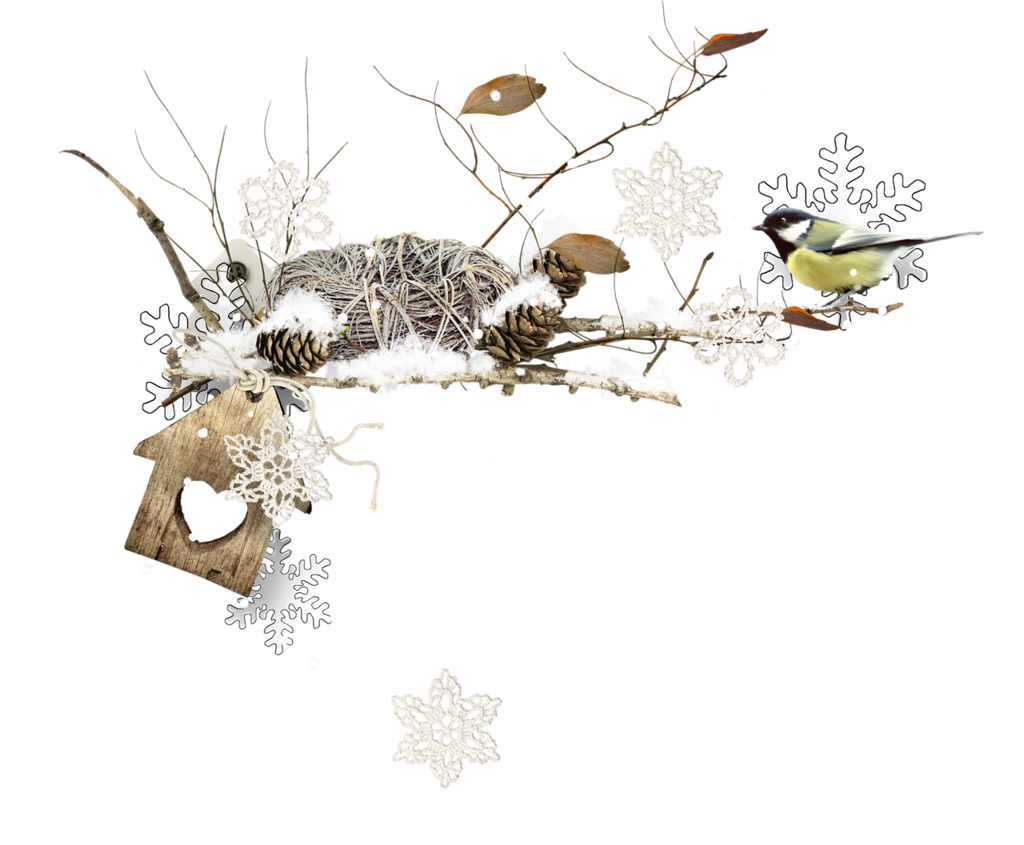 Семья 
Ромашова Александра
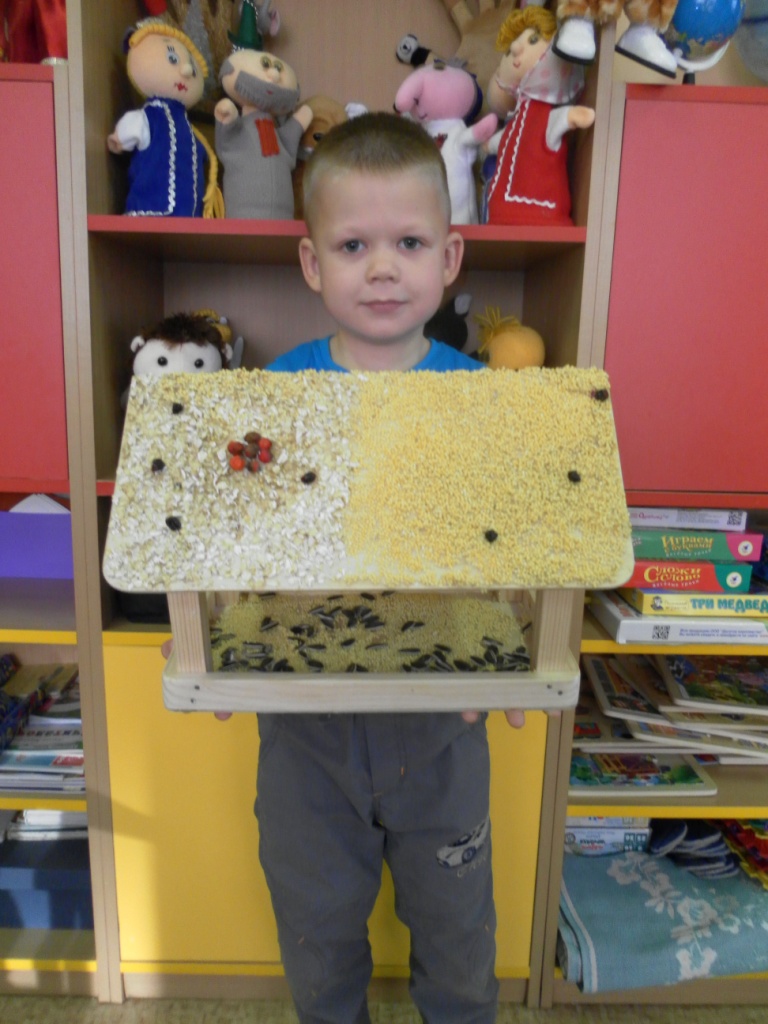 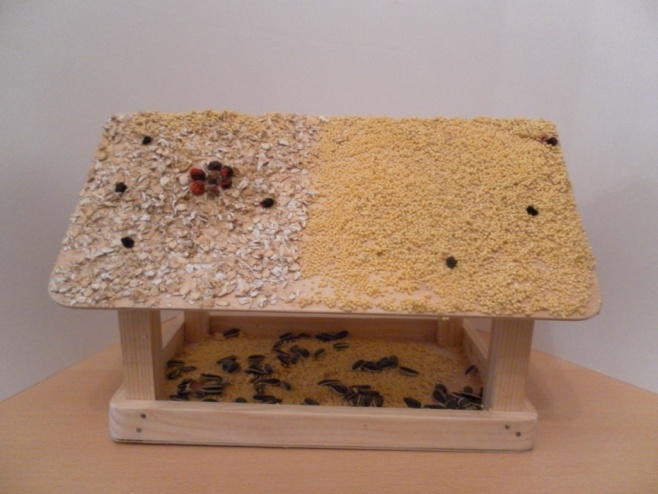 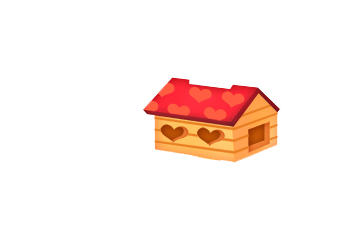 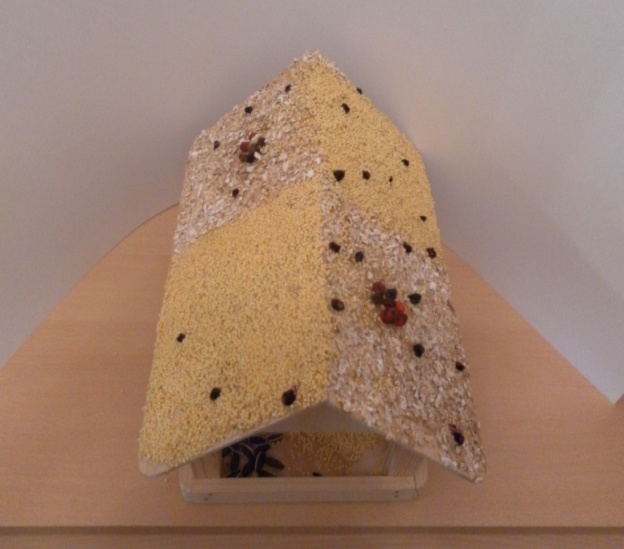 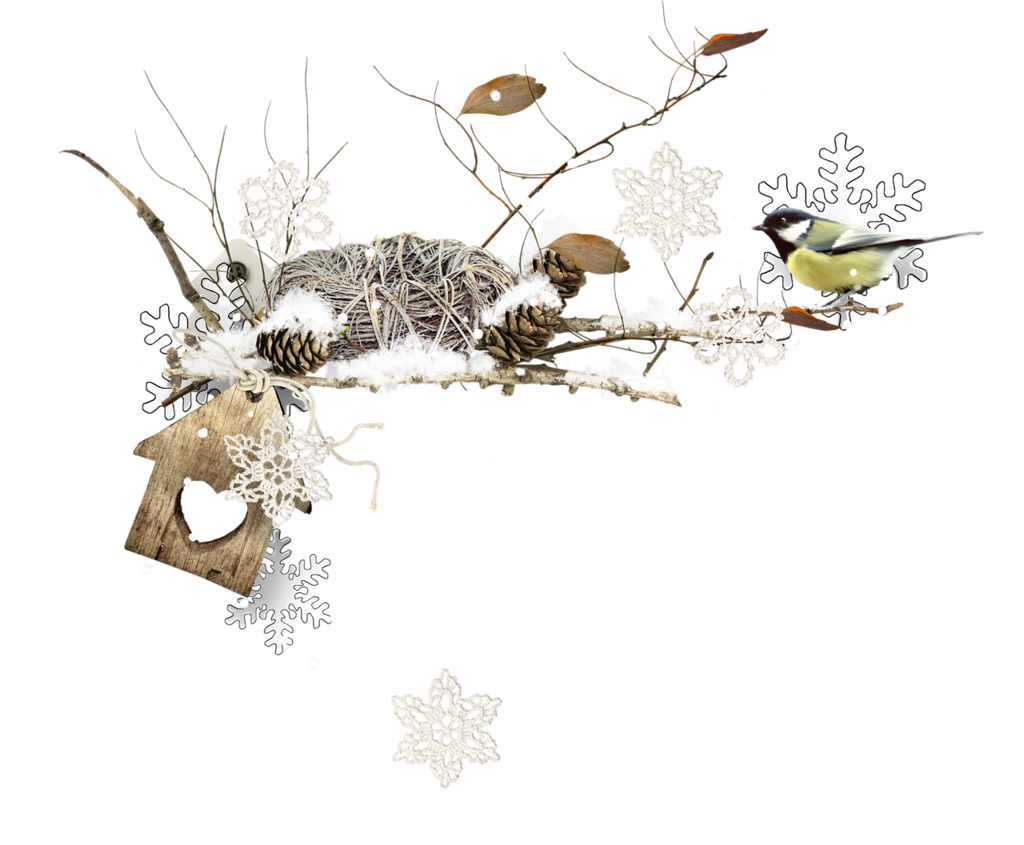 Семья 
Кирьянова Степана
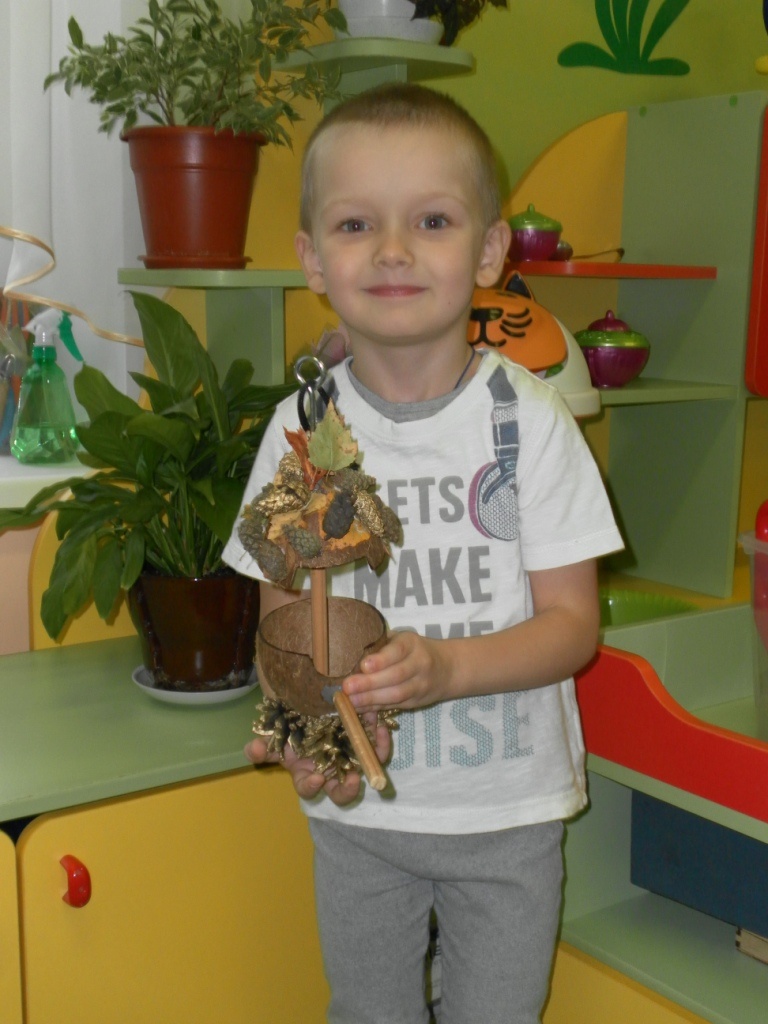 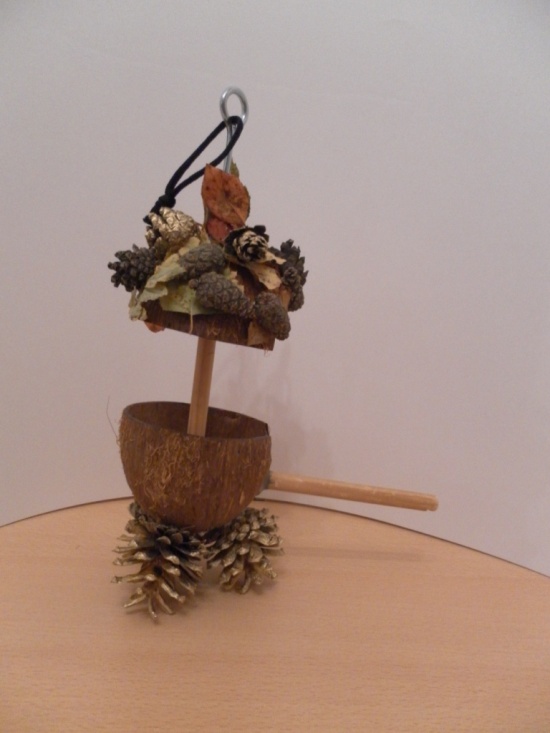 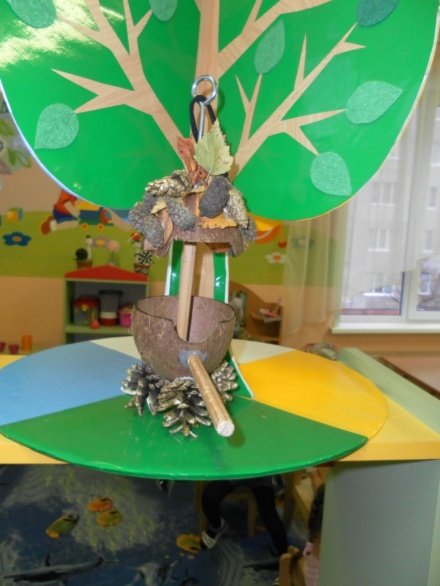 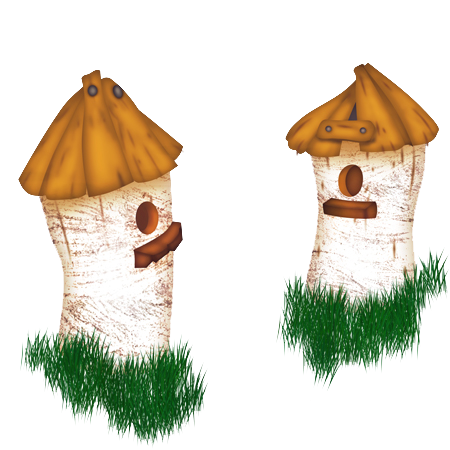 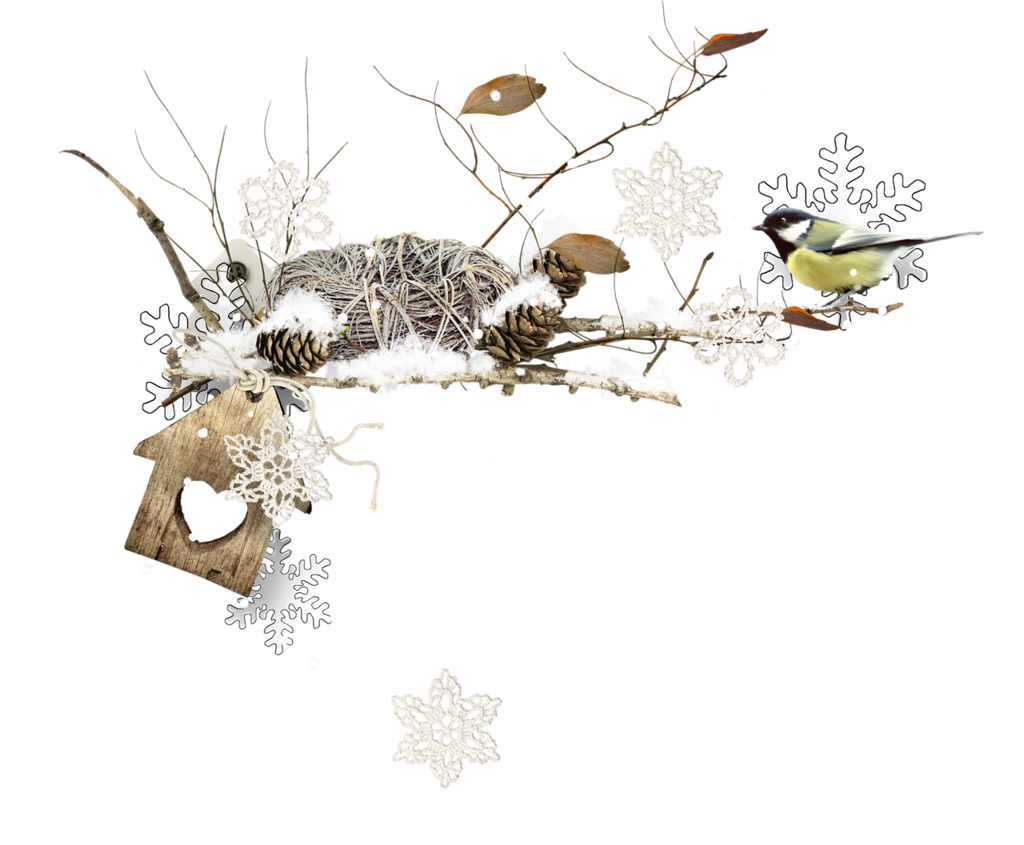 Семья 
Соловьевой Алины
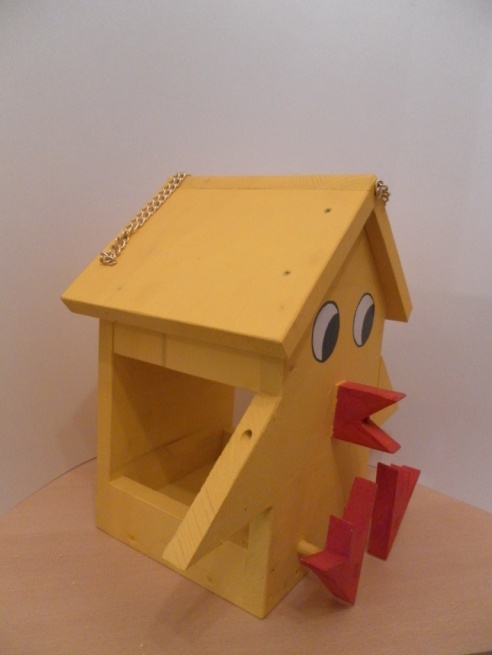 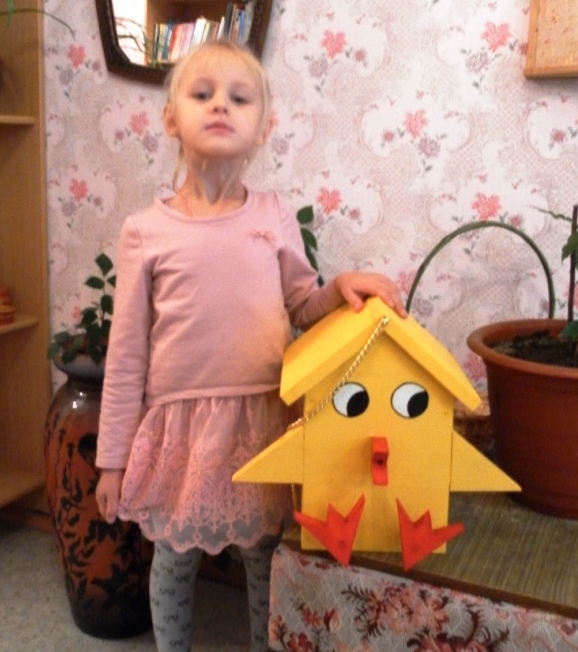 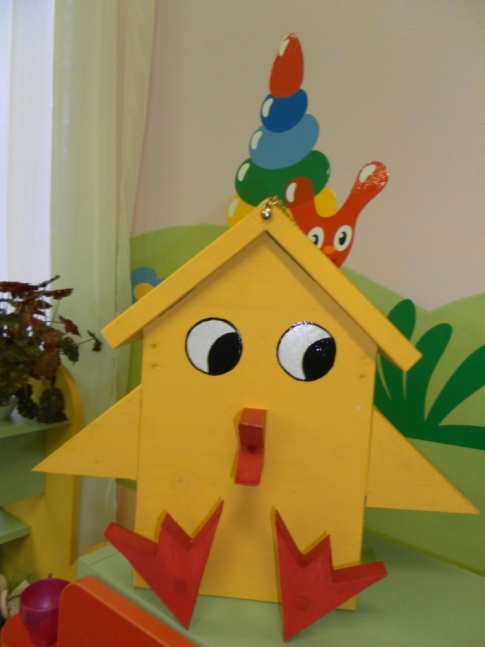 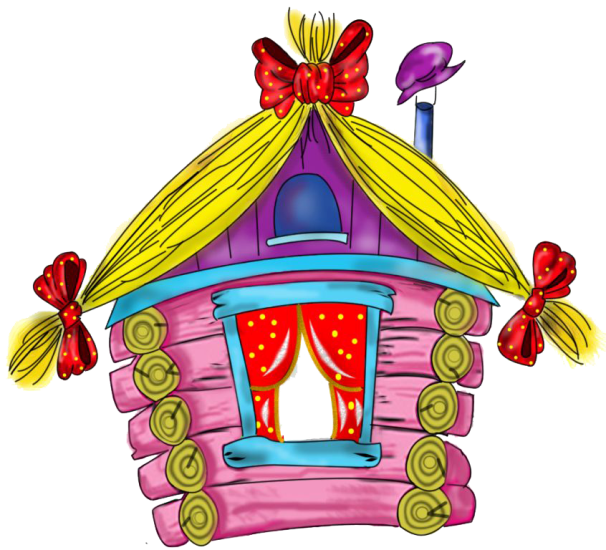 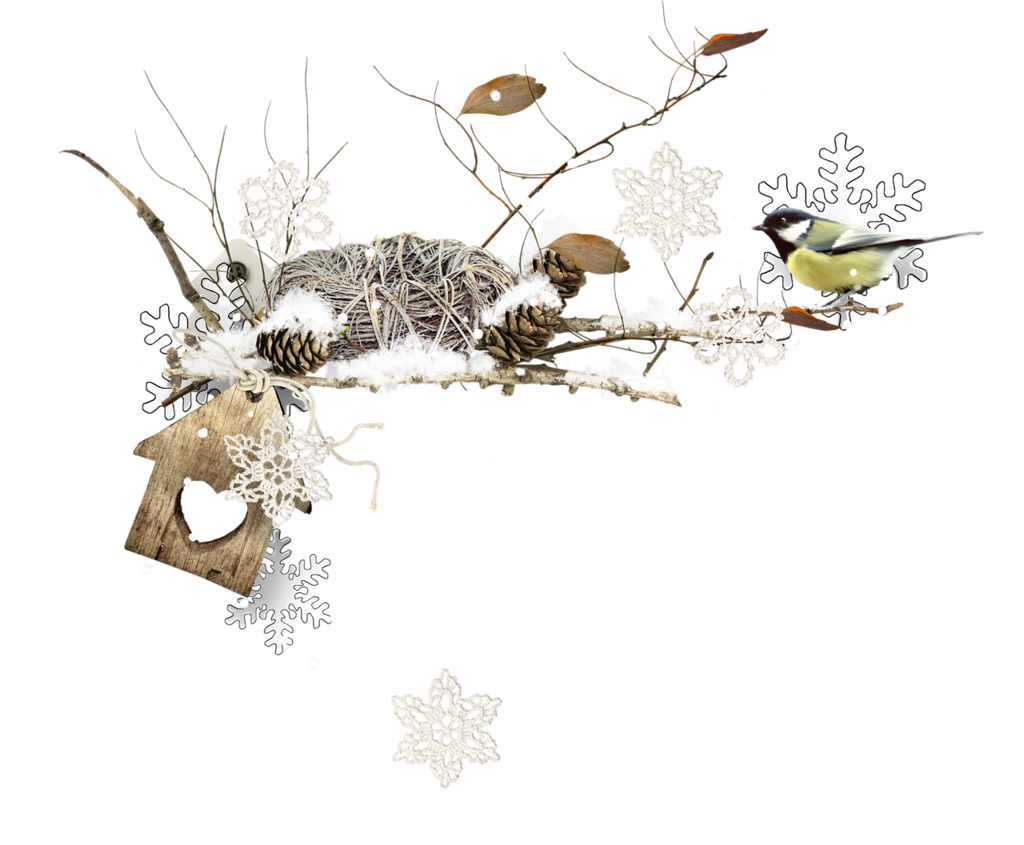 Благодарим за участие!
Воспитатели 
группы №12
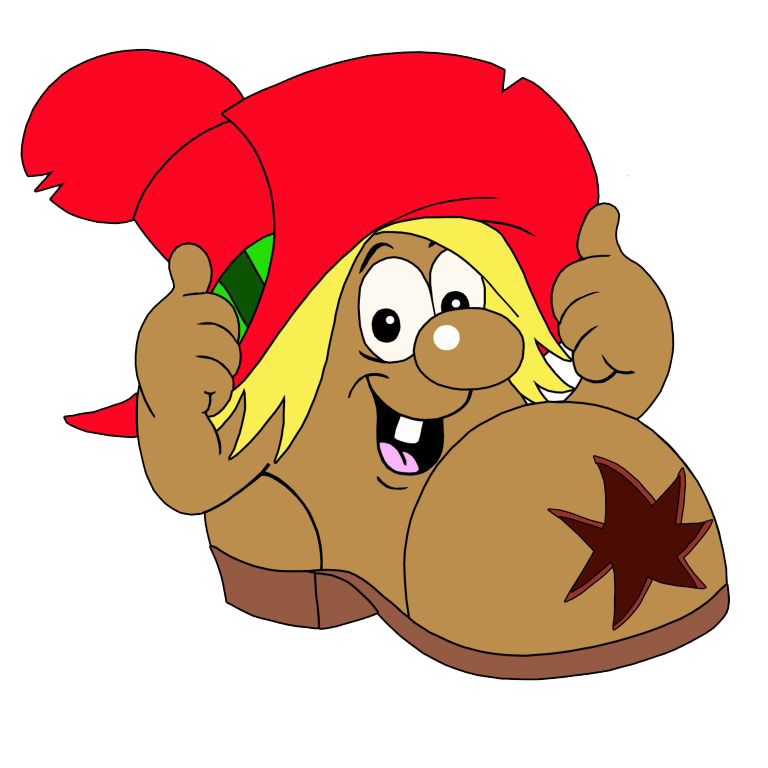